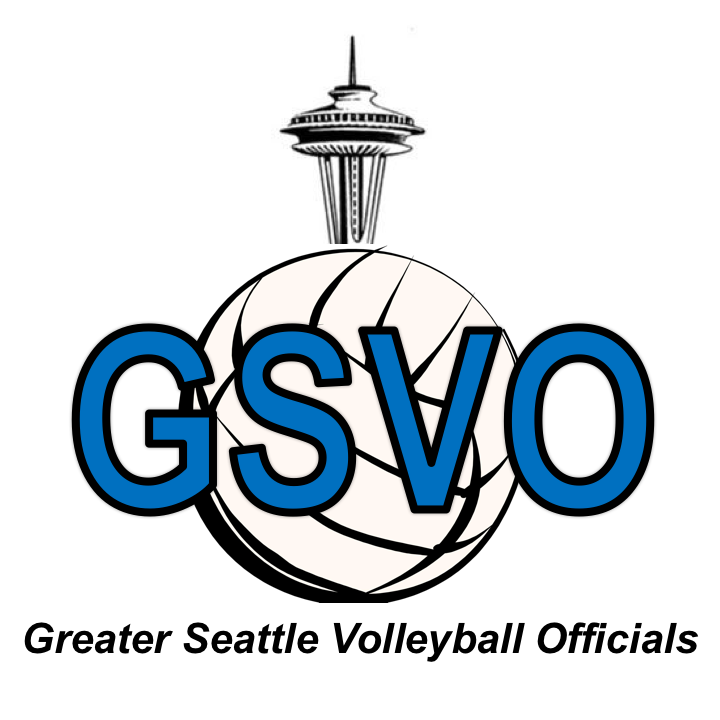 Scorekeeping Clinic
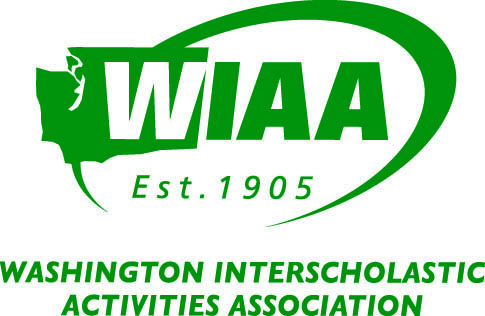 based on the:
Scorekeeping Clinic
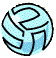 1
R1
L1
L2
LT
S
Team Bench
Team Bench
SO
Officials and Work TeamCommon Placement
R1 – 1st Referee
R2 – 2nd Referee
S – Scorekeeper
LT – Libero TrackerSO – Scoreboard Operator
L1/L2 - Linesperson
R2
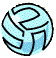 2
Materials Needed to Keep Score
5 Regular score sheets (3 of 5 match)
2 line-up sheets (1 for each team)
Libero tracking sheet
2 contrasting pens (recommend Black or Blue and Red)

The school should provide these materials. Bringing your own pens is never a bad idea though.
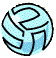 3
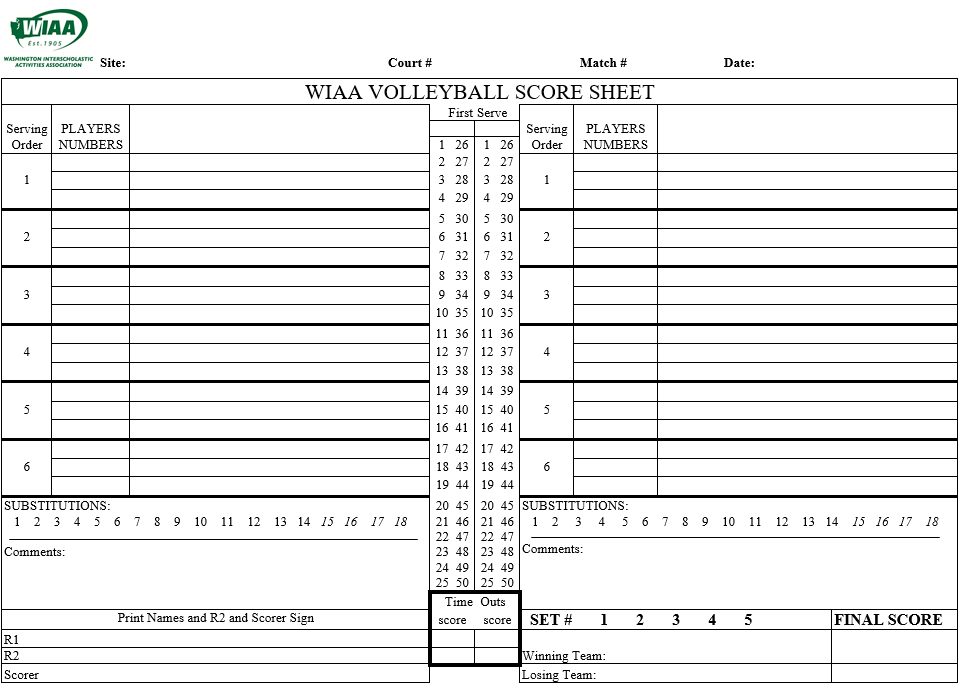 WIAA score sheet
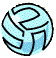 4
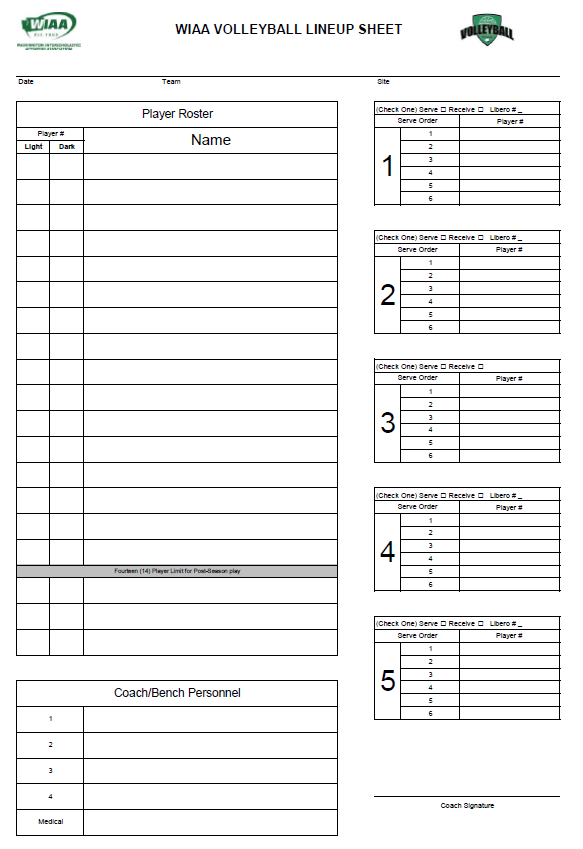 5
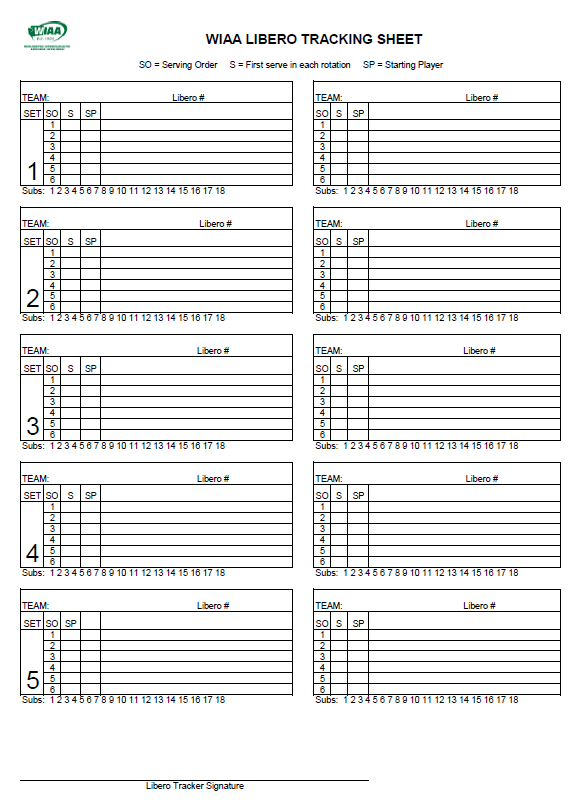 6
Instructions for the WIAA Score Sheet
PRE-MATCH
   >  Fill in Site, Court #, Match #, Date, names of the R1, R2, and Scorekeeper, in the appropriate spaces.
   >  Write team names on the correct serving side
   >  Circle the number of the set that is being played
   >  Make a mark in the box under FIRST SERVE when the official reports results of the pre-match conference
   >  Fill in starting player numbers, by serving order, for each team, identifying the captains with a “c” DURING THE GAME
   > At the moment of contact for serve, make a circle in the first line for the first server in the scoring column
   > If the server scores a point – put the point number in the circle and circle the corresponding point in the  
       running score column
   > If the serve results in a point for the receiving team, put an “R” in the circle, then move to the other side of the 
       score sheet and make a square on the first line of the next server in the scoring section – put the point number   
       for that team in the square and square the corresponding number in running score column for that team
   > For the first serve after side out, make a circle at the moment of contact next to the square containing the side       out point – the outcome of that play goes in that circle
   > Continue throughout  the set with circles and squares, depending on whether the point is scored while 
       serving (circle) or receiving (square)
   > If/When the libero serves put a triangle around the Serving Order number in the position in which she is 
       serving, a triangle instead of a circle when she contacts the ball, and a triangle around any corresponding 
       points scored in the running score column.  The Libero will be able to serve only in this service position.
   > When the service order comes back around to the top, switch from your black/blue pen to a red pen; if the order             goes through again, switch back to your black/blue pen, and so on
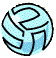 7
Instructions for the WIAA Score Sheet
SUBSTITUTIONS
   > Whenever a substitution occurs the action must be recorded
   >  If the serving team is substituting, put an “S” where the next serve circle would go and then the number of 
       	the player going in over the number of the player coming out (like a fraction).  i.e. serving team #7 in 	for #17 would look like S7/17
   > If the receiving team substituting, put an “Sx“ on the line of the current server where the serve next circle 	 	would go and then the number of the player going in over the number of the player coming out (like 	a fraction).  i.e. receiving team #6 in for #14 would look like Sx 6/14
   >  Circle the number of the substitution in the box marked SUBSTITUTIONS– each team is allowed 18 	substitutions per game, unlimited individual and the Libero does not count as a substitution.
   >  Replace the player in the Players Numbers column as well by striking out the player leaving with a single 	slash and writing in the new player’s number next to the struck out number (do not mark libero 	replacements in this way – the libero tracker is responsible for the libero substitutions).
TIME OUTS
    > Time outs are notated similarly to substitutions – always where the next serve circle would go regardless of                     whether it is a serving team or receiving team time out, with “T” for a serving team time out and “Tx”                     for a receiving team time out
    > Note the score of the time out in the “time outs” portion of the score sheet – the score should be written on                     the side of the team which took the time out, with their score first (ie, receiving team is losing 12-15                     and takes a TO the score is reported “12-15”; if the serving team takes a TO here it is noted “15-12”
                > Be careful to only use one box per time out, there are four boxes because each team gets two (it’s                    easy to want to write one score across both boxes – don’t do that!)
8
Instructions for the WIAA Score Sheet
SANCTIONS
    > All sanctions must be written in the comments section of the score sheet and will include the player number 
       or coach’s name, score at the time of the sanction, outcome of the sanction and a BRIEF description if the 
       situation.
 END OF GAME
    > Fill out Winning Team and Losing Team, and each team’s FINAL SCORE in the appropriate 4 boxes
    > Scorekeeper signature
    > R2 signs the score sheet at the end of the match
P
3
3
R
9
Practice Set Situation
The following is a set situation. As you follow along with this situation you will see the placement on the score sheet. We recommend you use pencil during this session. After each situation click the mouse to see the results, then click again to move forward.
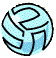 10
You arrive at Ferris HS for the match as the scorekeeper. As you approach the table you see that you have all the appropriate materials to do your job. 

Score Sheets, Lineup Sheets a black/blue pen and a red pen. 

Ferris is on your right side and Shadle Park is on your left side  warming up as you are seated at the table

Your officials for the match are:R1 – Romin RefereeR2 – Sunny DayScorer – Your Name

You begin to fill out the score sheet for Set 1.
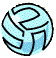 11
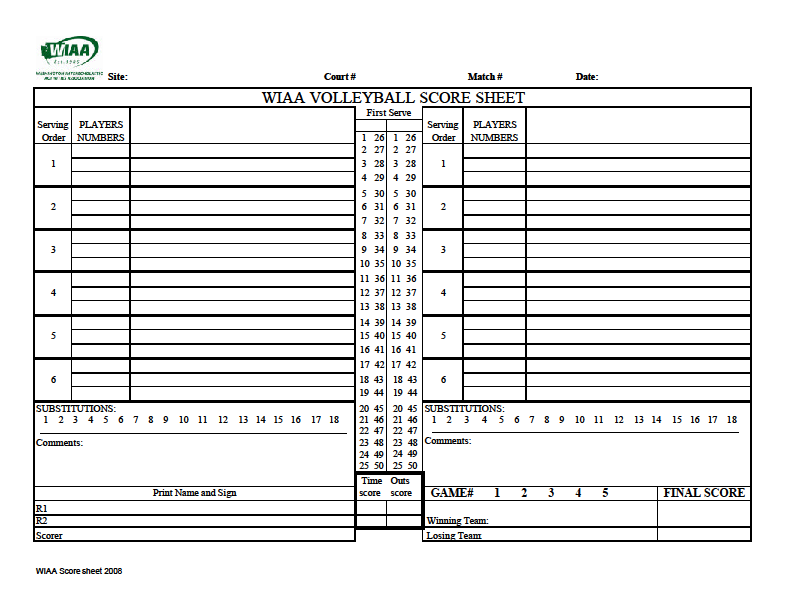 Ferris HS
1
1
Sep 11, 2009
Shadle Park
Ferris
Set #
Score
Romin Referee
Sunny Day
Your Name
WIAA Score Sheet 2009
WIAA score sheet
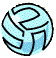 12
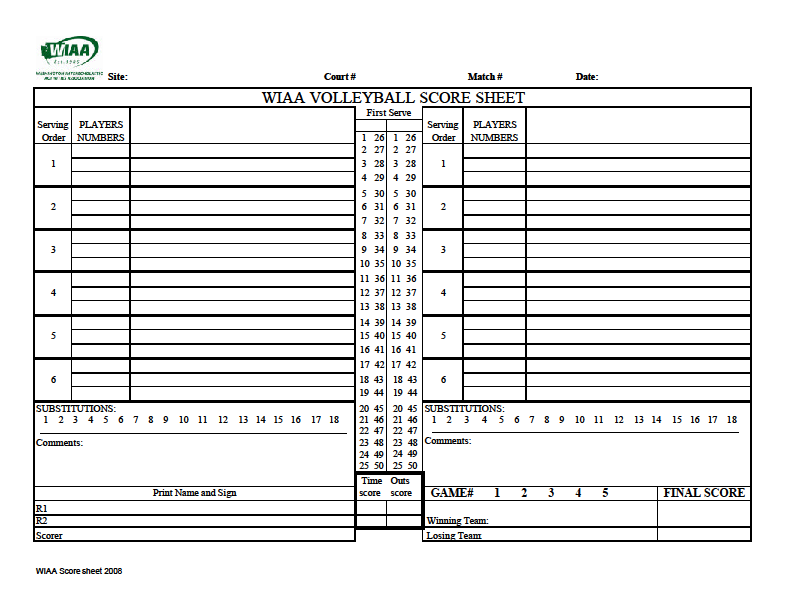 Ferris HS
1
1
Sep 11, 2009
Shadle Park
Ferris
X
Upon the completion of the coin toss the second referee tells you that Ferris is Serving.

You indicate this on the score sheet.
Set #
Score
Romin Referree
Sunny Day
Your Name
WIAA Score Sheet 2009
WIAA score sheet
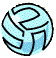 13
The coach brings you the Ferris lineup sheet for the first set. You ensure that the line up sheet is approved by checking to see if there is/are:

Duplicate numbers

Numbers on the line up but not on the roster

A captain has been identified

A Libero number has been indicated if they are using one for that set. (Even though you do not indicate the Libero number on the score sheet you need to ensure the team is not using one. If the Libero is not indicated on the lineup and she comes onto the court it is a fault.) (If you want to indicate the Libero number a lot of people do in the top right of the team name box with “L#”)
You now enter the information onto the score sheet
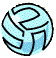 14
9/11/09
Ferris
Ferris HS
x
19
1
3
5 c
1    1         Rebecca Quinn
7
9
3    3         Alicia Brown
11
5    5         Patty Rolf
7    7         Ginger Rogers
9    9         Georgia Smith
11  11        Roberta Bell
13  13        Gina Robeson
15  15        Betty Watkins
17  17        Kris Weather
19  19        Megan Moon
Coach Bob
Coach Pete
Coach Bob
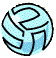 15
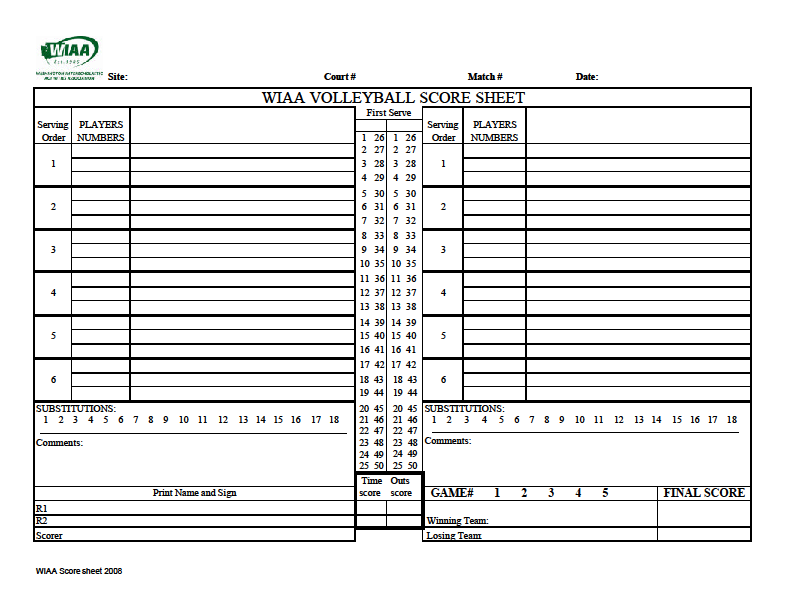 Ferris HS
1
1
Sep 11, 2009
Shadle Park
Ferris
X
1
3
5c
You input the line up just as it is printed on the line up sheet. Here is the Ferris line up.
7
9
11
Set #
Score
Romin Referree
Sunny Day
Your Name
WIAA Score Sheet 2009
WIAA score sheet
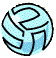 16
The coach brings you the Shadle Park lineup sheet for the first set. You ensure that the line up sheet is approved by checking to see if there is/are:

Duplicate numbers

Numbers not on the roster

A captain has been identified

A Libero number has been indicated if they are using one for that set. (Even though you do not indicate the Libero number on the score sheet you need to ensure the team is not using one. If the Libero is not indicated on the lineup and she comes onto the court it is a fault.) (If you want to indicate the Libero number a lot of people do in the top right of the team name box with “L#”)
You now enter the information onto the score sheet
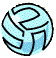 17
9/11/09
Shadle Park
Ferris HS
x
20
2
4
6 c
2    2         Alicia Quinn
8
10
4    4         Rebecca Twin
12
6    6         Sally Green
8    8         Suzy Thompson
10  10        Mindy May
12  12        Yolanda Rodriguez
14  14        Patty Paige
15  15        Roberta Walker
18  18        Christina Pale
20  20        Tina Hanson
Coach Sue
Coach Mary
Coach Sue
18
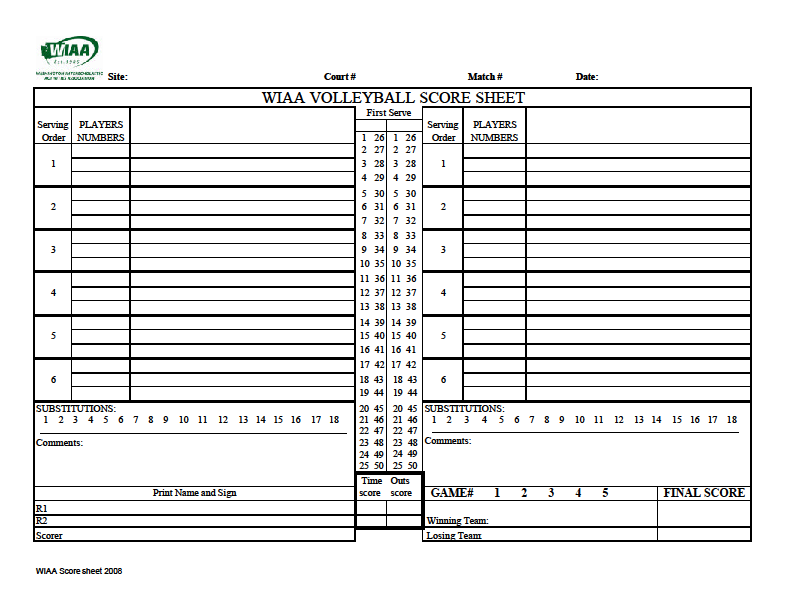 Ferris HS
1
1
Sep 11, 2009
Shadle Park
Ferris
X
2
1
4
3
6c
5c
The is what Shadle Parks line up should look like on the score sheet.
8
7
10
9
12
11
Set #
Score
Romin Referree
Sunny Day
Your Name
WIAA Score Sheet 2009
WIAA score sheet
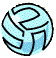 19
Good Scorekeepers will fill out 2 additional sheets in preparation for the second and third sets. You can fill in the headings, the teams on the correct sides, as well as the names of the officials. Be careful not to put a lineup in though. Even if they have pre done their lineups for set 2 and 3 the coach has the opportunity to change players before having to hand it in prior to the start of each set.

The match is about to begin! As the R2 is checking the placement of each team on the court you should also be checking against your score sheet.

Before the R1 beckons for serve you check to make sure the number of the player serving is correct. It is and you continue.
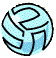 20
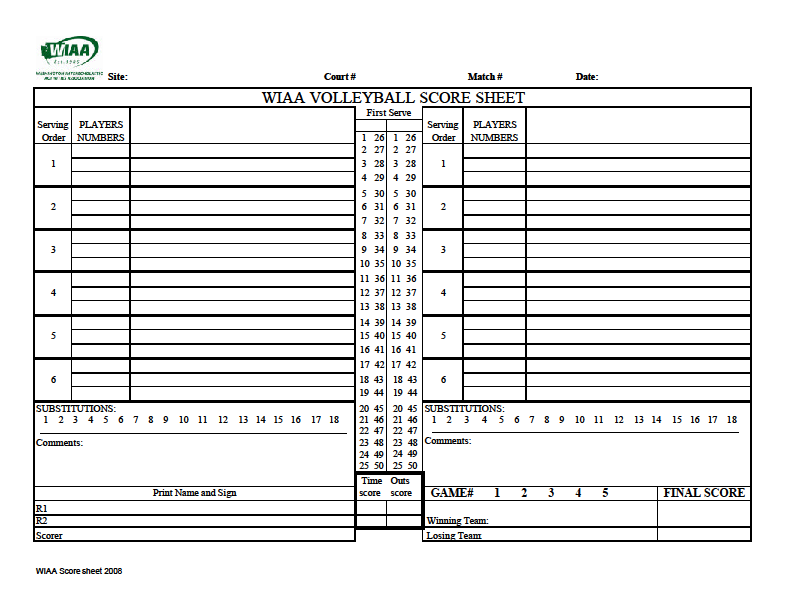 Slash the number of the player coming out in the Player Number column on their team side and write the number of the player coming in for them. 
Circle the first sub below in the SUBSTITUTIONS box for the team that took the sub. (Teams are allowed 18 subs and this is how to keep track.)
Ferris HS
1
1
Sep 11, 2009
Shadle Park
Ferris
X
1
R
R
2
2
1
1
3
5
4
4
3
4
R
3
2
R
Tx
Sx 14/8
Shadle #4 serves again but loses the rally.
Ferris #3 serves the ball long.
Shadle #4 serves 2 times and scores 2 points
The coach for Shadle calls for a time out and you indicate this on the score sheet.
Indicate the timeout by putting a Tx where the next serve circle would go (Tx for the receiving team, T for the serving team).
Write their score first followed by a dash then the other teams score in the Time Out section on the teams side that called the time out.
Ferris #3 serves the ball twice and scores 2 points.
6c
5c
6
8
7
14
#1 serves again but the ball is out. 
This time put an R in the circle you created
Box the first point in the running score column for the other team
Draw a box in the first line of that teams first server in the scoring column
Put the first point in that box. (The box means that team did not serve that point.)
The R1 beckons for serve and you wait. As soon as you see the server contact the ball you make a circle in the first line for the first server in the scoring column.
#1 serves again
She scores another point
#2 for Shadle Park serves the ball but it misses just wide.
She scores a point and you indicate this on the score sheet by putting the point scored in the circle you created and also circling the point in the running score column.
10
9
12
11
The timeout is over 
Shadle #14 comes to the sub line and goes in for #8. 
The R2 handles the sub and you enter it on the score sheet.
Since the sub is on the receiving team record on the line of the player controlling the serve a Sx followed by the number of the player entering and then the player leaving the set in the form of a fraction.
Set #
Score
1-5
Romin Referree
Sunny Day
Your Name
WIAA Score Sheet 2009
WIAA score sheet
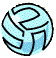 21
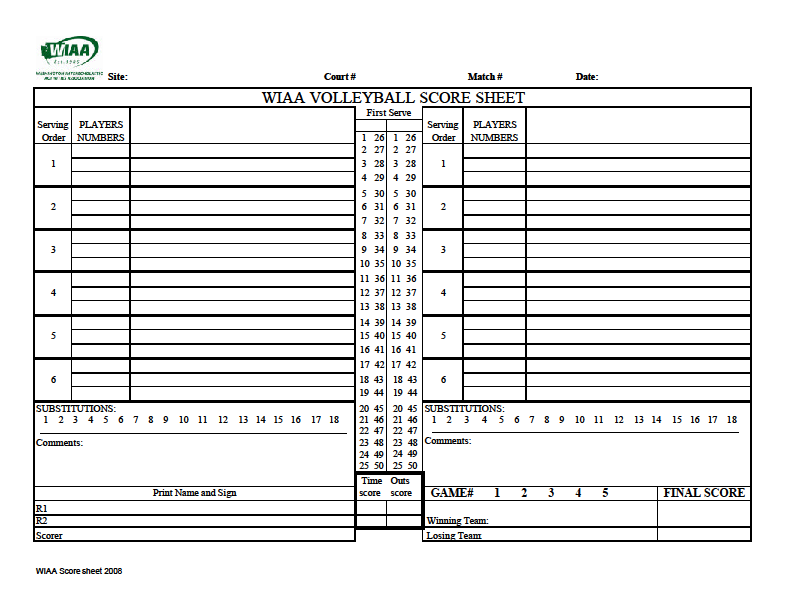 Ferris HS
1
1
Sep 11, 2009
Shadle Park
Ferris
X
1
R
R
2
2
1
1
3
5
4
Tx
4
3
4
R
3
2
R
Sx 14/8
X
7
X
M
5
7
6c
6
R
5c
R
7
6
8
7
8
7
14
9
8
9
R
11
10
13
12
10
11
Ferris #5 serves and the R1 signals a point.
Shadle #6 serves twice and scores 2 points
After a brief discussion with a Line Judge the R1 reverses his call.
Place an X over the circle you created with the 7th point
Draw a M next to the Circle to indicate this was a mind change by the R1.
Draw a Box and put an R
X out the score in the running score column you circled and draw another 7 next to it.
Box the next score for Shadle
Draw a box in the next service area for Shadle and put in the next score
10
9
Ferris #7 comes back into the game for the Libero and serves out. Upon contact with the serve draw a circle once again.
Ferris Libero serves and scores a point. Instead of drawing a circle you now draw a triangle every time she serves.
Ferris Libero comes into the game to serve for #7. Place a triangle over the number in the serving order where she will serve. This will be the only place in the rotation that she can serve during the rest of this game.
Shadle #14 Serves 5 times and scores 5 points
Ferris Libero serves 3 more times and scores 3 points.
12
11
#6 serves again but it doesn’t clear the net. This time the box in the running score colum for Ferris goes over the 7 you created.
Set #
Score
1-5
Romin Referree
Sunny Day
Your Name
WIAA Score Sheet 2009
WIAA score sheet
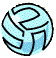 22
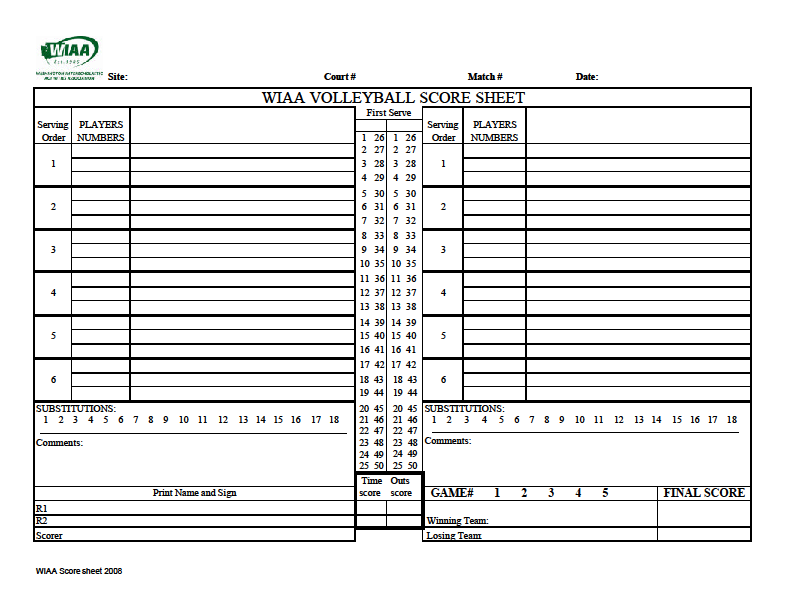 Ferris subs #13 for #9 and Shadle subs #8 for #14. 
Indicate the receiving team sub with an Sx and the serving team sub with an S then the number of the player coming in over the number of the player coming out. 
Do this where the next serve circle would go. 
Don’t forget to record the subs in the player number columns as well as circling the additional number of subs in the SUBSTITUTION box for both teams.
Ferris HS
1
1
Sep 11, 2009
Shadle Park
Ferris
X
1
R
R
2
2
1
1
During the time out the Ferris coach is given a yellow card by the R1 for un sportsman conduct. The R2 relays the information to you and you record it in the comments section. Include the score at the time of the sanction.
3
5
4
Tx
4
3
4
R
3
2
R
Sx 14/8
Play resumes and Shadle #14 serves out long
Ferris #13 Serves but loses the rally.
Shadle #10 serves and scores 3 unanswered points
Shadle serves but loses the rally
5
R
6c
6
R
5C
7
6
8
7
Tx
8
8
R
7
14
9
8
9
R
11
10
13
12
10
11
10
9
Tx
R
Sx 8/14
R
13
S 13/9
15
16
17
12
14
Ferris calls for a time out.
12
11
13
Ferris uses their 2nd time out
IYC Coach Bob – USP – 11-13
Set #
Score
1-5
11-13
Romin Referree
12-17
Sunny Day
Your Name
WIAA Score Sheet 2009
WIAA score sheet
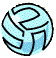 23
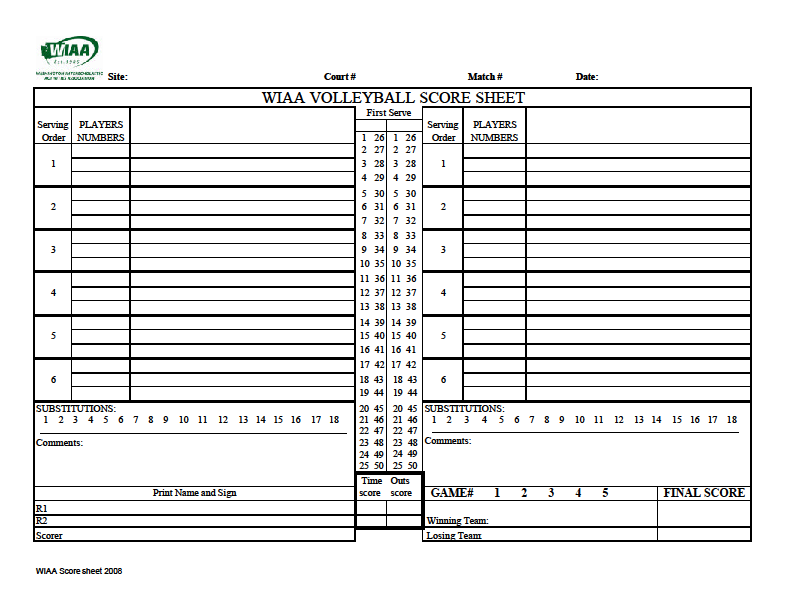 Ferris HS
1
1
Sep 11, 2009
Shadle Park
Ferris
X
1
R
R
R
2
Tx
2
1
1
19
20
21
22
23
24
25
18
Shadle #12 serves and scores 4 points
After the time out Ferris #3 serves the ball.
You notice that this is a wrong server
You tell the R2 and they stop the game and signal side out due to the wrong server.
Since there wasn’t a legal serve you didn’t draw a circle.
Draw a Box and put the R in it
3
5
4
4
3
4
R
3
2
R
Tx
Sx 14/8
#12 serves again but this time it is long. The next server for Ferris is #1 at the top. Record the two boxes and all information through the next rotation in Red.
Shadle Park                 25
Ferris #11 serves again but is called for a foot fault
Complete the score sheet in blue or black pen by recording the winning and losing teams along with their scores. Double check the score sheet then apply your signature next to your printed name.
Ferris serves 4 points
Ferris serves and scores 4 points
5
R
6c
6
R
5c
7
6
Shadle calls for and is granted a time out
8
7
Tx
8
8
R
7
14
9
8
9
R
11
10
13
12
10
11
10
9
Tx
R
Sx 8/14
R
13
S 13/9
15
16
17
12
14
12
R
11
R
21
18
20
22
13
14
16
19
15
17
Shadle serves the next 2 points to end the game
IYC Coach Bob – USP – 11-13
Set #
Score
1-5
11-13
Romin Referree
12-17
22-22
Sunny Day
Your Name
Your Name
Ferris		22
WIAA Score Sheet 2009
WIAA score sheet
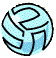 24
The best way to learn how to keep score is to do it at a match! Especially during a JV or Freshman match you can sit near the score table and using a clip board there is plenty of time to hone your skills. 

Since you are the official scorekeeper do not let the officials go faster than you can record. Be sure especially if you have multiple subs on each side to tell the R2 to wait until you are ready to continue. Many people have missed wrong servers because they were not ready and didn’t have a chance to make sure it was the correct server before the service happened. Its ok to be a little slow at first. The more you keep score the faster you will become.

Please note that you should not talk while the game is being played. You need to concentrate. This also means no phones or music devices at the score table either.

Thank you for taking this training. You Are Special!
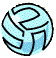 25
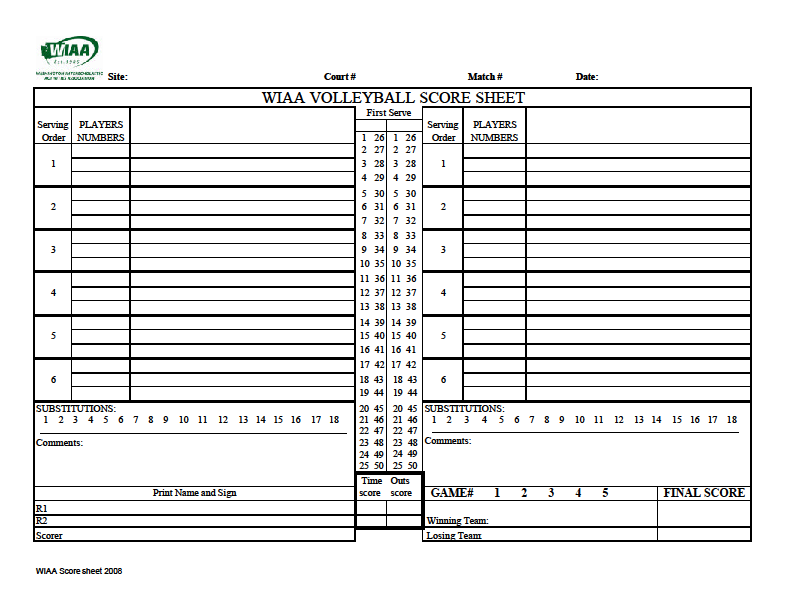 Ferris HS
1
1
Sep 11, 2009
Shadle Park
Ferris
X
1
R
R
R
2
Tx
2
1
1
19
20
21
22
23
24
25
18
3
5
4
4
3
4
R
3
2
R
Tx
Sx 14/8
Shadle Park                 25
5
R
6c
6
R
5c
7
6
8
7
Tx
8
8
R
7
14
9
8
9
R
11
10
13
12
10
11
10
9
Tx
R
Sx 8/14
R
13
S 13/9
15
16
17
12
14
12
R
11
R
21
18
20
22
13
14
16
19
15
17
IYC Coach Bob – USP – 11-13
Set #
Score
1-5
11-13
Romin Referree
12-17
22-22
Sunny Day
Your Name
Your Name
Ferris		22
WIAA Score Sheet 2009
SUMMARY
Remember: every point goes in a shape!
Circles for served points, Squares for received (side out or penalty) points, and Triangles for libero-served points
Every new server will start with a point in a box (except for the first server of the set) 
Every server will end with an R in a shape
Draw the shape for the serve as soon as the ball is served – don’t fill in the result until you see the referees signal it!
Libero service position should be marked with a triangle
Subs go both in-line (S(x)3/4) and in the lineup area (4 3)
Time outs are in-line (T(x)) and the score goes below on the side of the team that took the time out, with their score first
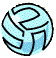 27
TIPS
Prep the basic parts of the scoresheet for 3 sets at the beginning of the match.
Input the lineups on the correct side of the page so they match the court.
Mark which team is serving first as soon as you know – you can do the first three sets right away.
Don’t worry about the libero except when they serve – you don’t care when they go in or out

DO talk to the libero tracker throughout the set – they can verify subs and should tell you who is serving
DON’T be afraid to ask the R2 to slow down or wait a moment – the scoresheet is the official record of the match, we want it to be correct
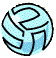 28
THE CODE
Everything is recorded in the position of the current server.
After each player has served once, change pen color so you can still easily see where you are in the service order.
SHAPES
Draw the appropriate shape as soon as the ball is contacted by the server – NOT BEFORE 	The ball was served		The ball was served by the libero
Once the rally is over, write the result of the rally inside the shape                (the number of the point, P for a replay, or R for a rotate)
When points are received from a side-out or penalty, put those points in a square
               (every new service tenure will begin with a point in a square)
LETTERS
R – the team lost the ball (every service tenure will end with an R in a shape)
P – the point was replayed (if the ball is tossed and dropped, mark that with a P inside a square)
M – the referees changed their mind – this doesn’t go in a shape – lightly cross out (with an x or         horizontal line) what needs to be changed, then write the correction after the M
S – substitution – should always be followed by a fraction of the player going in over the player        going out (in/out)
T – time out – record the current score in the boxes at the bottom middle of the sheet, not in-line
x – means that the receiving team called the time out or sub – is marked as a subscript on S or T